ساخت انیمشن
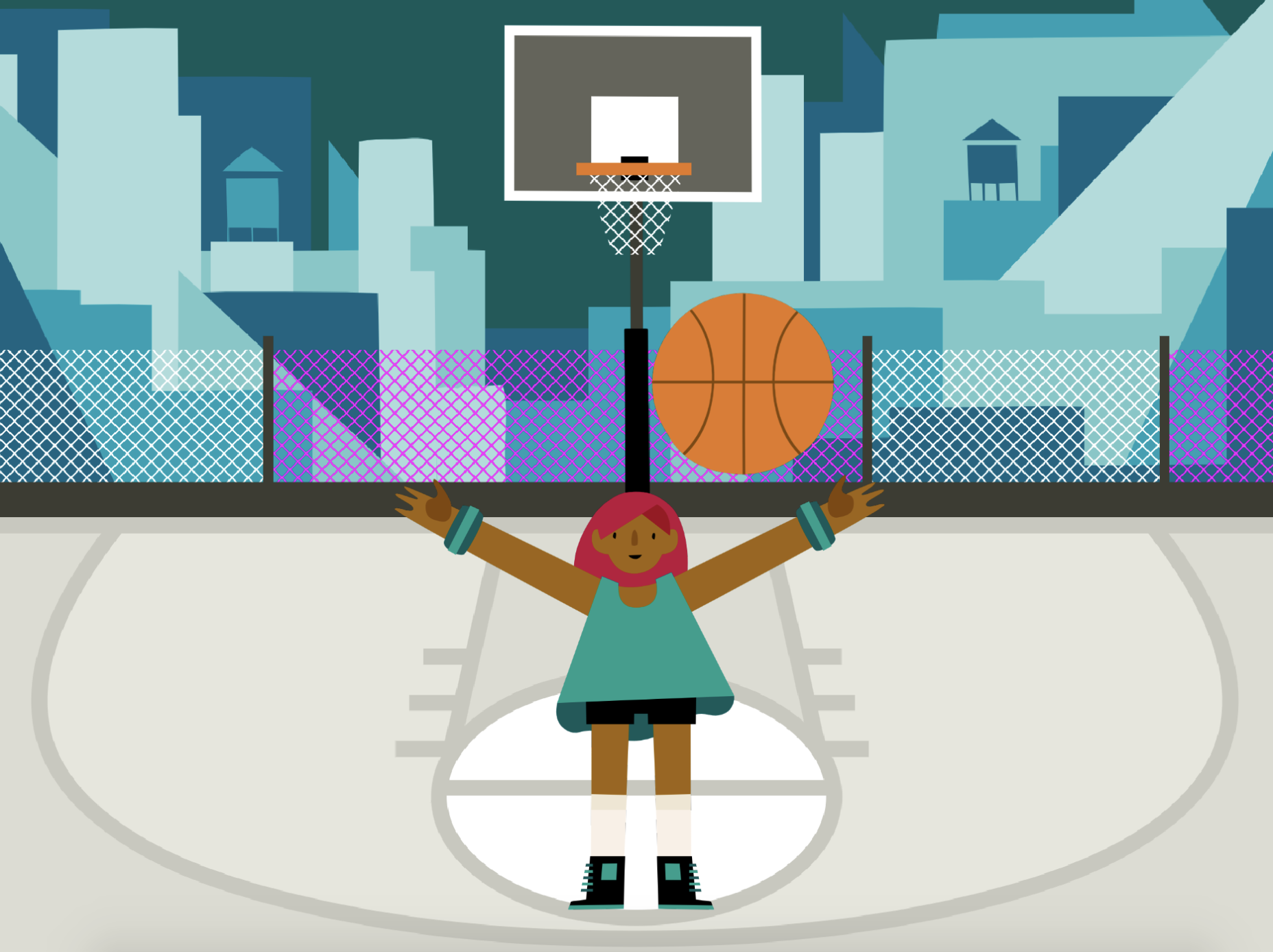 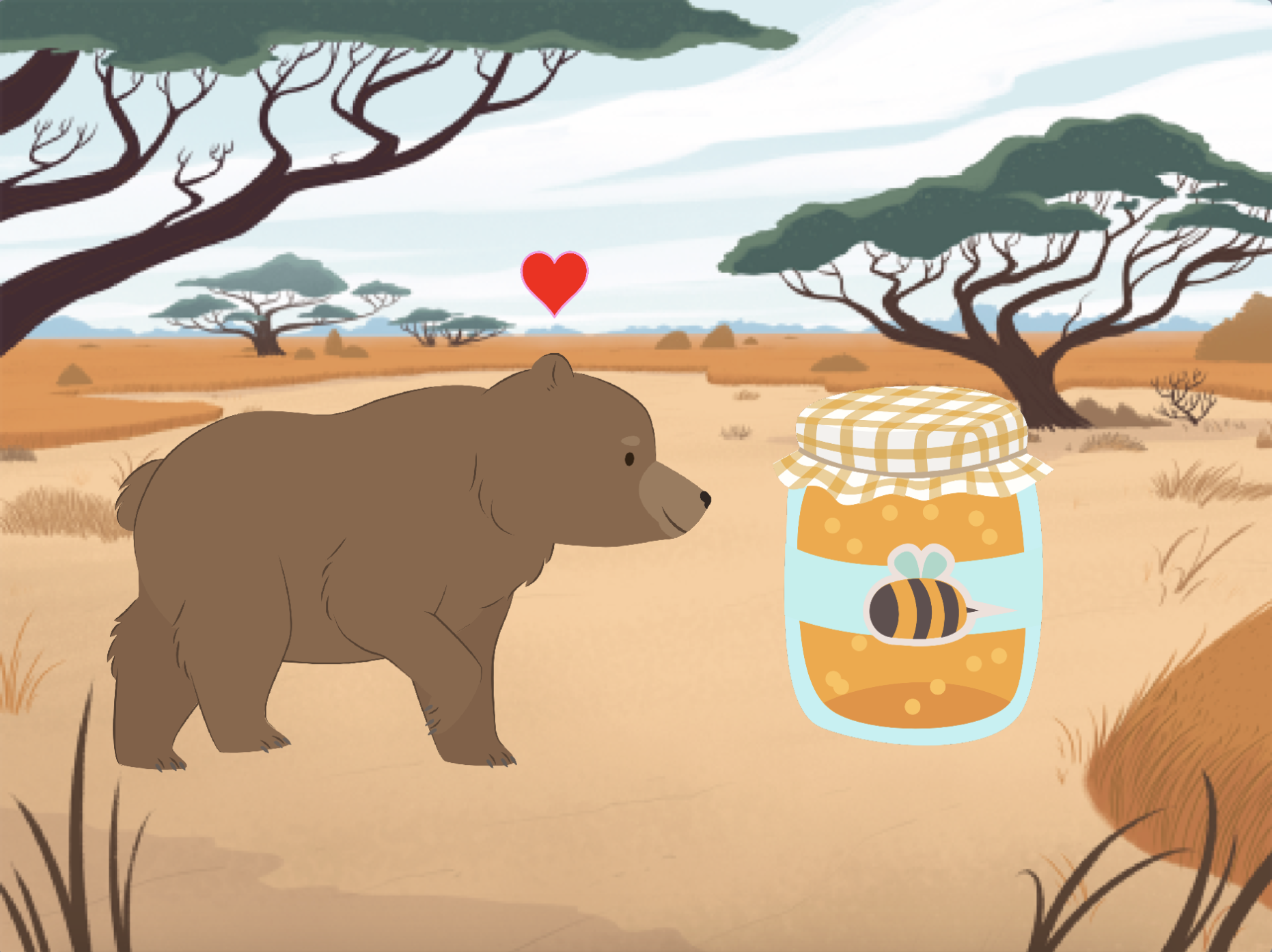 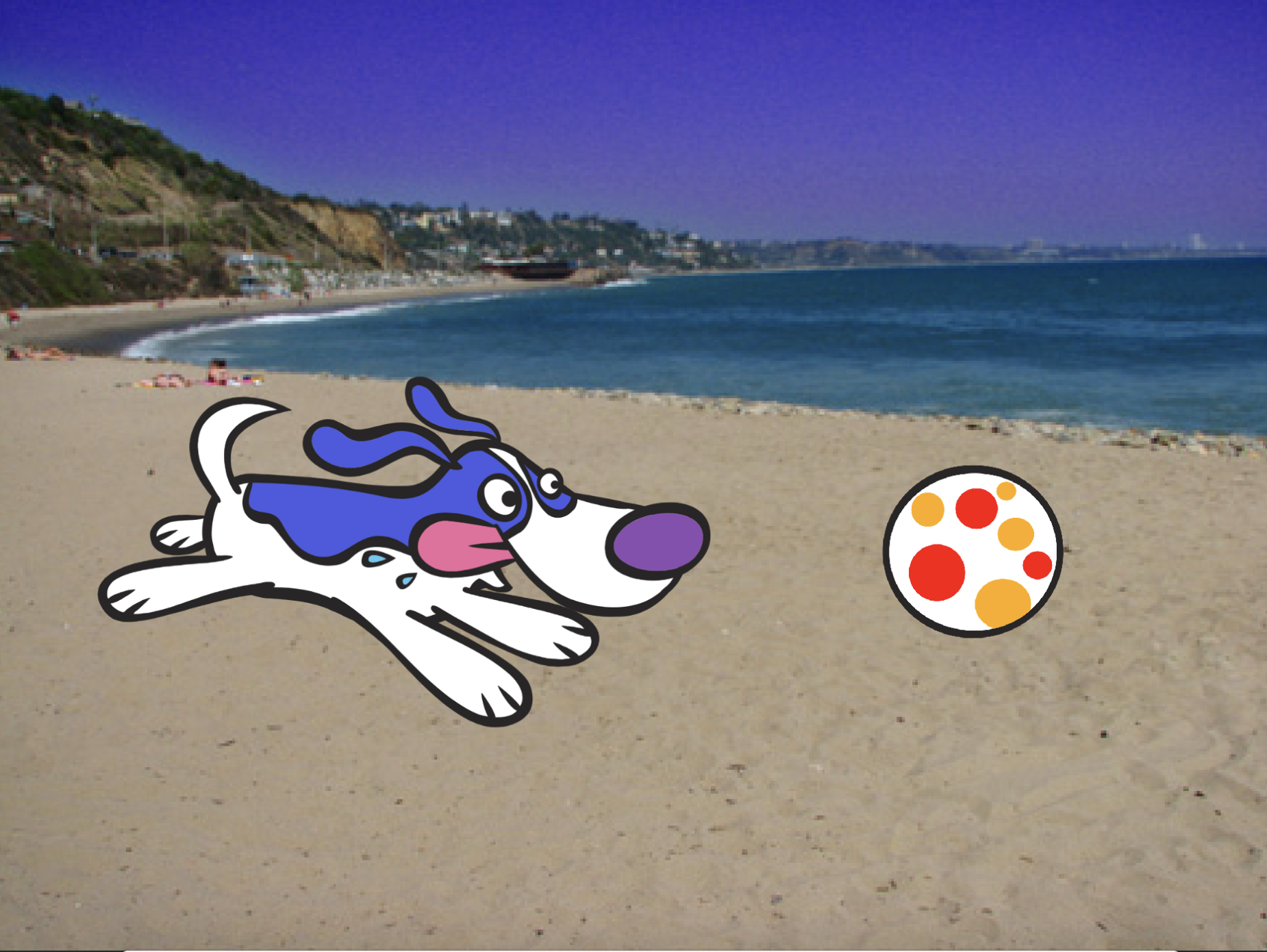 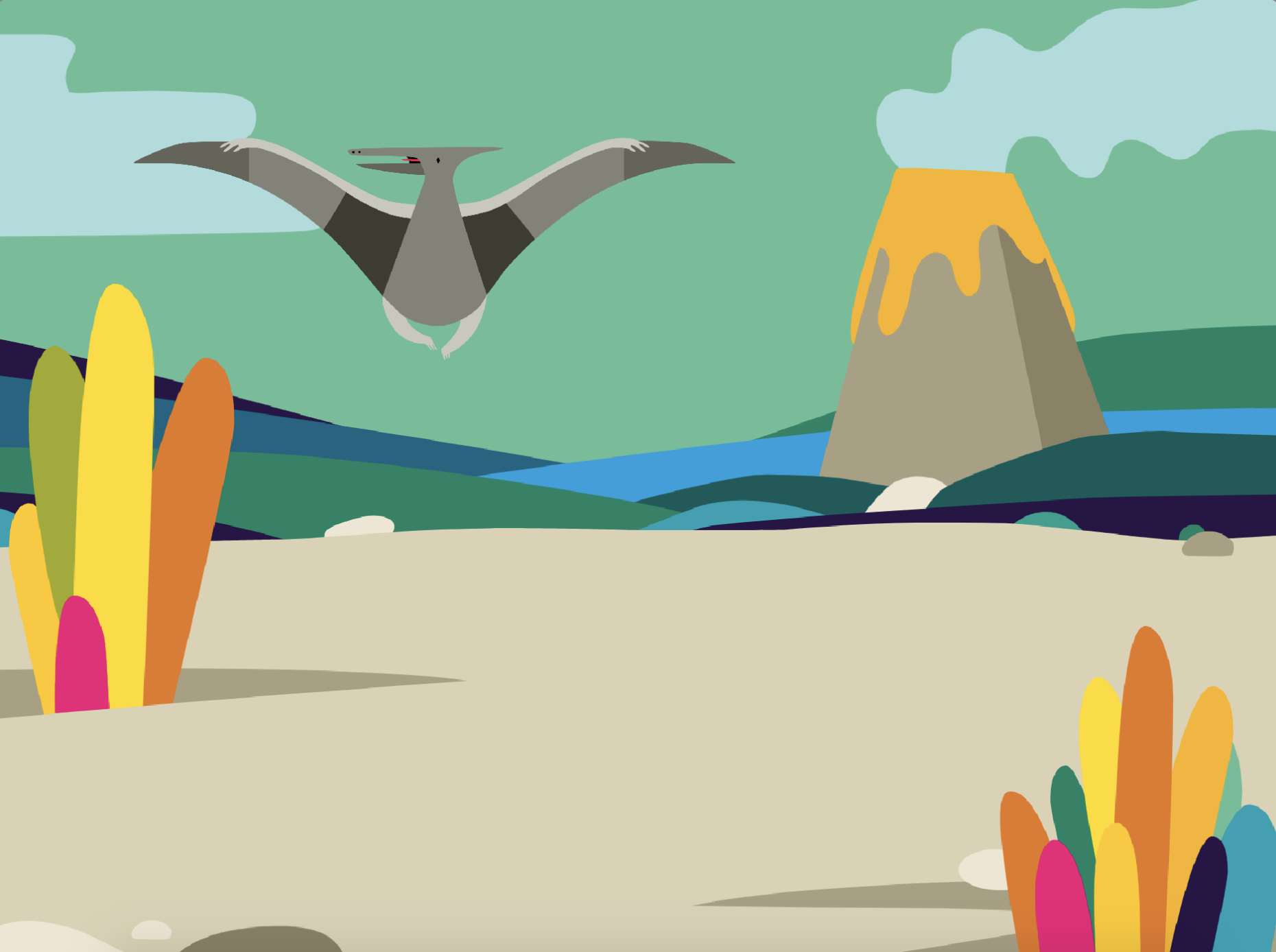 با به حرکت درآوردن شکلک‌ها، به آن‌ها جان بدهید.
مجموعه 8 برگی

ترجمه: فرشید میدانی 
farsaran.com/scratch
scratch.mit.edu
ساخت انیمیشن
به ترتیب زیر از کارت‌ها استفاده کن:

حرکت دادن با کلیدهای جهت‌دار
بالا و پایین پریدن شکلک
تغییر حالت‌ها
حرکت از جایی به جای دیگر
جلوه قدم زدن
جلوه پرواز کردن
صحبت کردن
نقاشی یک جلوه
مجموعه 8 برگی
scratch.mit.edu
حرکت با کلیدهای جهت دار
با استفاده از کلیدهای جهت دار، شکلک‌تان را به اطراف حرکت دهید.
1
ساخت انیمشن
حرکت با کلیدهای جهت دار
scratch.mit.edu
آماده شو
تصویری را برای 
پس‌زمینه انتخاب کن.
شکلکی را انتخاب کن.
Soccer 2
Pico Walking
این کد را اضافه کن
تغییر x
تغییر y
شکلک را به چپ و راست حرکت دهید.
شکلک را به بالا و پایین حرکت دهید.
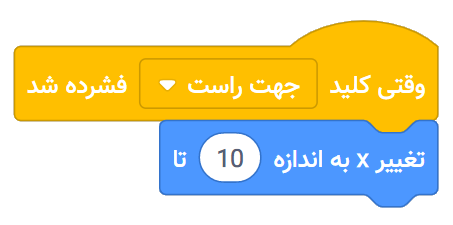 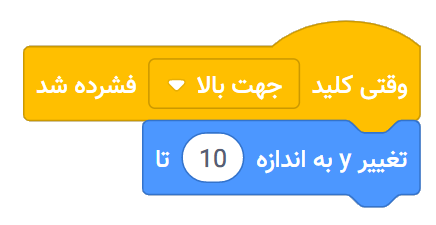 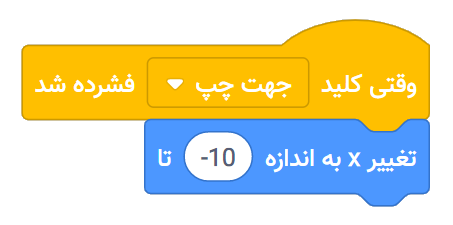 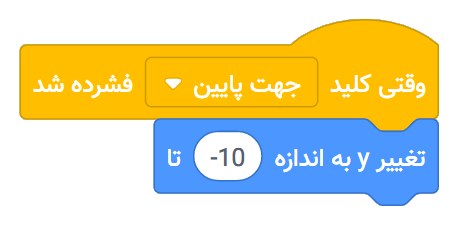 برای عقب بردن شکلک از یک عدد منفی استفاده کن.
برای پایین آوردن شکلک از یک عدد منفی استفاده کن.
امتحانش کن
برای حرکت دادن شکلک به اطراف از کلیدهای
جهت دار استفاده کن.
بالا و پایین پریدن شکلک
با استفاده از کلیدی به بالا و پایین بپرید.
2
ساخت انیمشن
بالا و پایین پریدن شکلک
scratch.mit.edu
آماده شو
شکلکی دلخواه
 را انتخاب کن.
تصویری را برای 
پس‌زمینه انتخاب کن.
Blue Sky
Giga Walking
این کد را اضافه کن
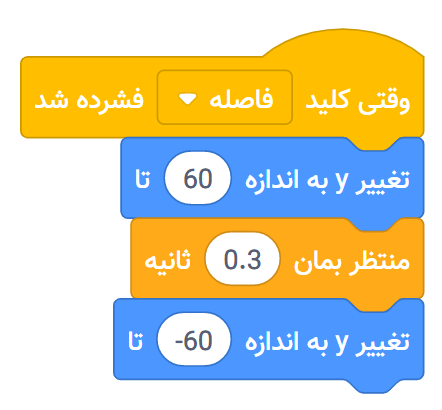 Giga
اینجا بنویس که چقدر 
بالا باید بپرد.
عددی منفی را بنویس
 تا به پایین برگردد.
امتحانش کن
کلید Space (فاصله) صفحه کلید را بزن.
تغییر حالت‌ها
با زدن کلیدی حالت شکلک‌تان را تغییر دهید.
3
ساخت انیمشن
تغییر حالت‌هاscratch.mit.edu
آماده شو
یک شکلک که چندین حالت  دارد مانند Max را انتخاب کن.
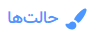 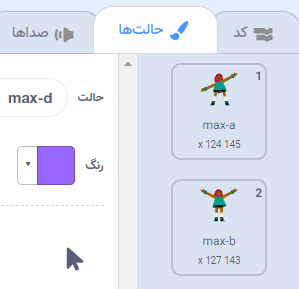 برای مشاهده همه حالت‌های یک شکل بر روی حالت‌ها کلیک کن.
Max
برای مشاهده حالت‌های مختلف یک تصویر، موس را بر روی هریک از  تصاویر کتابخانه تصاویر لحظه‌ای نگه‌دار.
این کد را اضافه کن
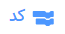 بر روی کد کلیک کن.
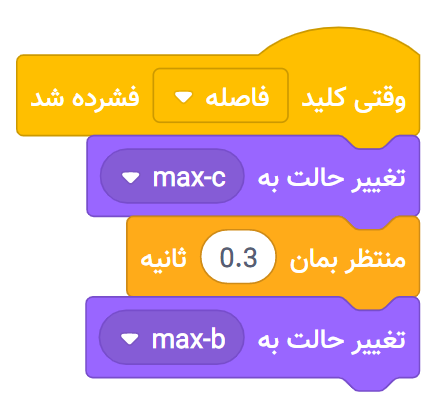 Max
یکی از حالت‌ها را انتخاب کن.
حالت دیگری را انتخاب کن.
امتحانش کن
کلید Space(فاصله) کیبورد را بزن.
حرکت از جایی به جای دیگر
شکلی را  از جایی به جای دیگر حرکت بده.
4
ساخت انیمشن
حرکت از جایی به جای دیگر
scratch.mit.edu
آماده شو
تصویری را برای پس‌زمینه انتخاب کن.
شکلکی دلخواه را انتخاب کن.
Nebula
Rocketship
این کد را اضافه کن
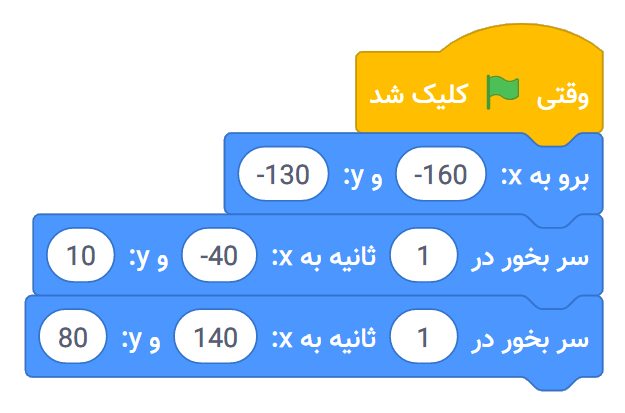 Rocketship
نقطه شروع حرکت را مشخص کن.
نقطه‌ای که می‌خواهید به آنجا برود را مشخص کن.
نقطه پایانی را مشخص کن.
امتحانش کن
برای شروع روی پرچم سبز کلیک کن.
نکته
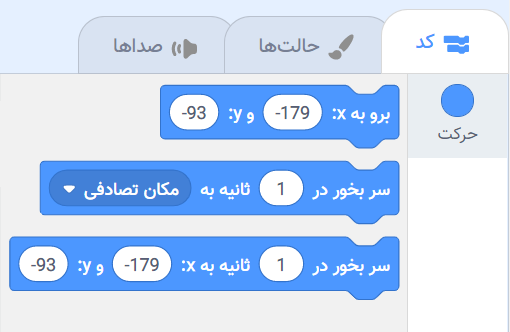 اگر شکلی را بر روی صحنه جابجا شود (Drag شود)، می‌بینی که مختصات x و y آن در قسمت دستور‌ها تغییر می‌کند.
جلوه قدم زدن
ساخت جلوه قدم زدن و یا دویدن برای شکلک‌ها
5
ساخت انیمشن
جلوه قدم زدن
scratch.mit.edu
آماده شو
یکی از شکل‌هایی که در حال راه رفتن و یا دویدن است را انتخاب کن.
تصویری را برای پس‌زمینه انتخاب کن.
Unicorn Running
Jungle
این کد را اضافه کن
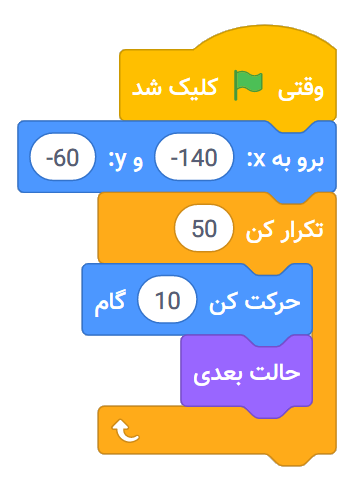 Unicorn Running
امتحانش کن
نکته
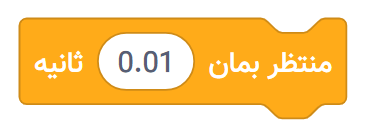 برای شروع روی پرچم سبز کلیک کن.
اگر می‌خواهید که حرکت آهسته‌تر 
شود،دستور منتظر بمان را در داخل 
حقله تکرار کن اضافه کن.
جلوه پرواز کردن
شکلکی می‌سازیم که بال بزند و 
بر روی صحنه حرکت کند.
6
ساخت انیمشن
جلوه پرواز کردن 
scratch.mit.edu
آماده شو
Canyon
Parrot
طوطی (parrot) را انتخاب کن.
(یا هر چیزی دیگری که پرواز می‌کند.)
تصویری را برای 
پس‌زمینه انتخاب کن.
این کد را اضافه کن
بال زدن
حرکت بر روی صحنه
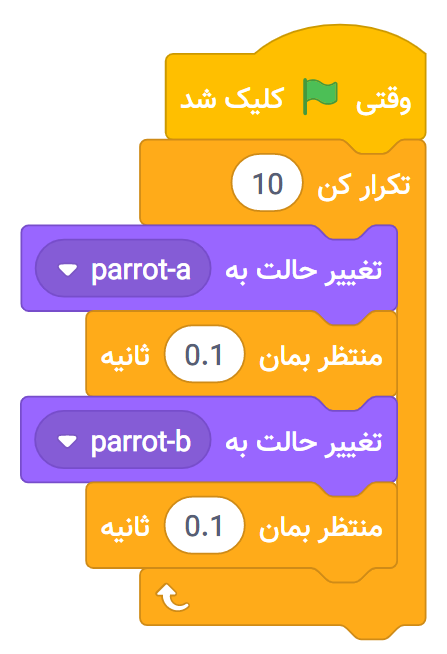 یک حالت را 
انتخاب کن.
نقطه شروع را
 مشخص کن.
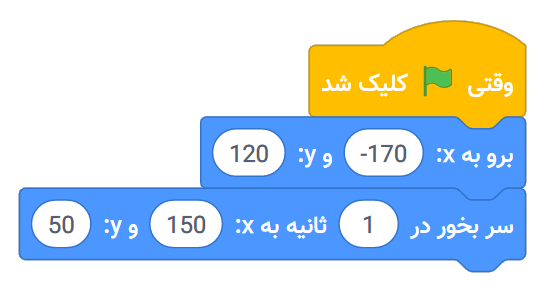 نقطه پایان را 
مشخص کن.
حالت دیگری 
را انتخاب کن.
امتحانش کن
برای شروع روی پرچم سبز کلیک کن.
صحبت کردن
ساخت جلوه صحبت کردن یک شکلک
سلام
7
ساخت انیمشن
صحبت کردن
scratch.mit.edu
آماده شو
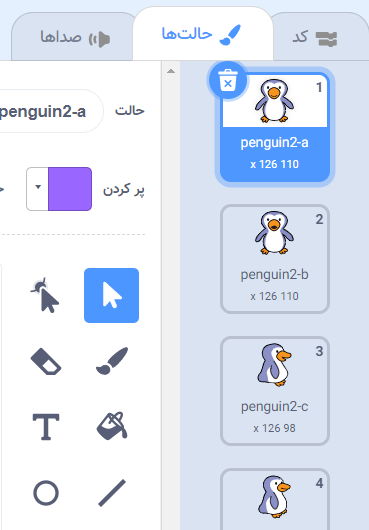 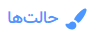 برای دیدن همه حالت‌های پنگوئن بر روی حالت‌ها کلیک کن.
Penguin 2 را انتخاب کن.
Penguin 2
این کد را اضافه کن
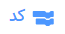 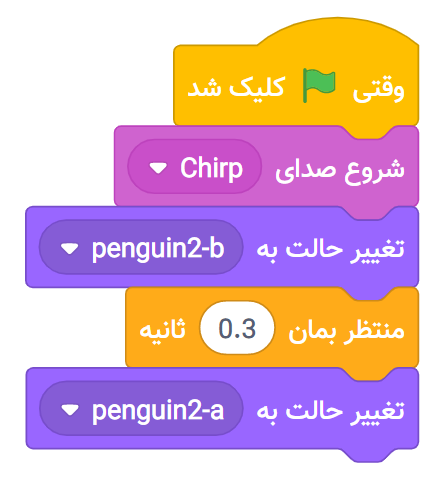 بر روی کد کلیک کن.
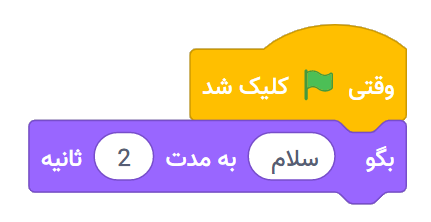 یک حالت را انتخاب کن.
حالت دیگری را انتخاب کن.
اینجا بنویسید که شکلک شما چه چیزی را باید بگوید.
امتحانش کن
برای شروع روی پرچم سبز کلیک کن.
نقاشی یک جلو
برای ساخت جلوه ویژه مورد نظرتان، حالت‌های شکلک‌تان را ویرایش کن.
8
ساخت انیمشن
نقاشی یک جلوه
scratch.mit.edu
آماده شو
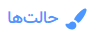 اکنون دو حالت کاملا جدا دارید.
بر روی حالت‌ها کلیک کن.
شکلکی دلخواه را انتخاب کن.
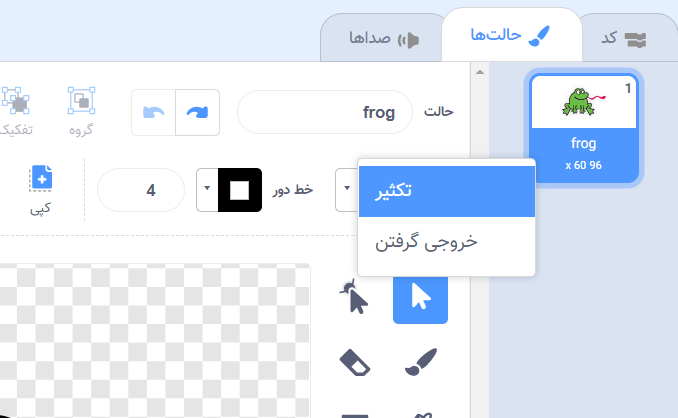 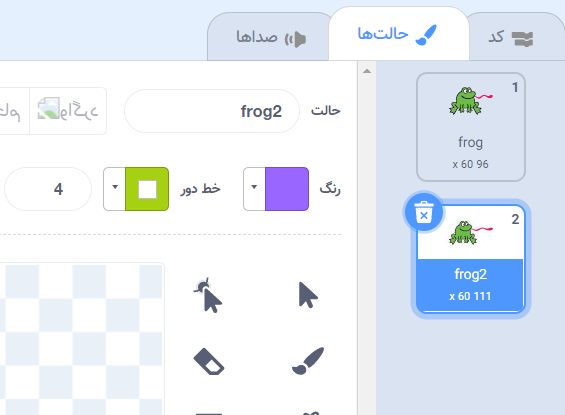 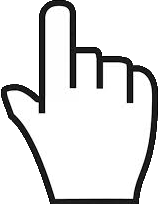 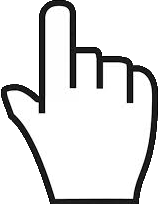 Frog
برای کپی کردن یکی از حالت‌ها بر روی آن right-click کن و تکثیر را بزن.
برای ویرایش یکی از حالت‌ها بر روی آن کلیک کن.
ابزار انتخاب را بزنید.
برای کشیدن و جمع کردن یکی از قسمت‌ها، آن را انتخاب کن.
برای چرخاندن شکل، از دستگیره کوچکی که می‌بینید، استفاده کن.
این کد را اضافه کن
امتحانش کن
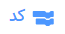 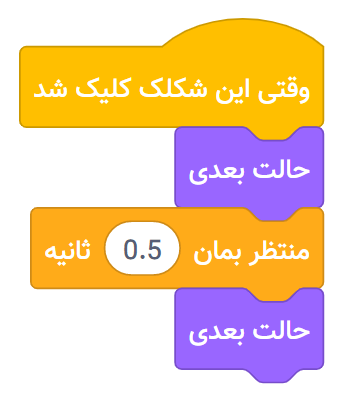 بر روی کد کلیک کن.
از دستور حالت بعدی 
برای نمایش حالتی که ساخته‌اید، استفاده کن.
برای شروع روی پرچم سبز کلیک کن.